perfSONAR at 10 Years: Cleaning Networks & Disrupting Operation
Jason Zurawski – zurawski@es.net 
Science Engagement Engineer, ESnet
Lawrence Berkeley National Laboratory
FTW: perfSONAR Deployment Best Practices, Architecture, and Moving the Needle
January 22nd, 2015
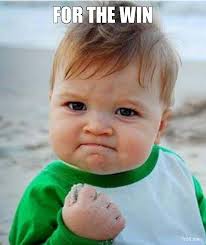 2 – ESnet Science Engagement (engage@es.net) - 1/22/15
© 2015, Energy Sciences Network
Outline
Introduction and Motivation
“I wish we had a solution to expedite network performance debugging”
Break out the duct tape and beer
perfSONAR use (theory & practice)
The ESnet use case
Looking forward – perfSONAR in 20 years
3 – ESnet Science Engagement (engage@es.net) - 1/22/15
© 2015, Energy Sciences Network
Introduction & Motivation
Networks are an essential part of modern research & education
Connect data sources to data analysis
Connect collaborators to each other
Enable machine-consumable interfaces to data and analysis resources (e.g. portals), automation, scale
Performance is critical
Exponential data growth
Constant human factors
Technology changes/improvements/paradigm shifts
Data movement and data analysis must keep up
Effective use of wide area (long-haul) networks by has historically been difficult, except for the “wizards”
4 – ESnet Science Engagement (engage@es.net) - 1/22/15
© 2015, Energy Sciences Network
[Speaker Notes: Human factors – attention span, ability to manage complexity

It is our hope that this work enables effective use of networking for science]
The R&E Community
The global Research & Education network ecosystem is comprised of hundreds of international, national, regional and local-scale resources – each independently owned and operated.  
This complex, heterogeneous set of networks must operate seamlessly from “end to end” to support science and research collaborations that are distributed globally.






Data mobility is required; there is no liquid market for HPC resources (people use what they can get – DOE, XSEDE, NOAA, etc. etc.)
To stay competitive, we must learn the use patterns, and support them
This may mean making sure your network, and the networks of others, are functional
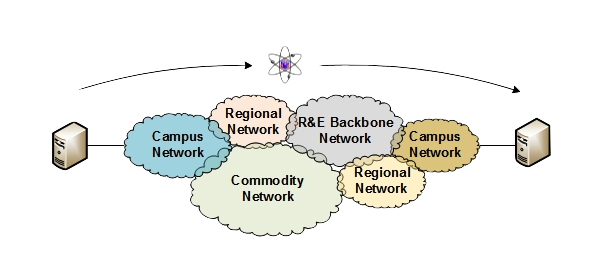 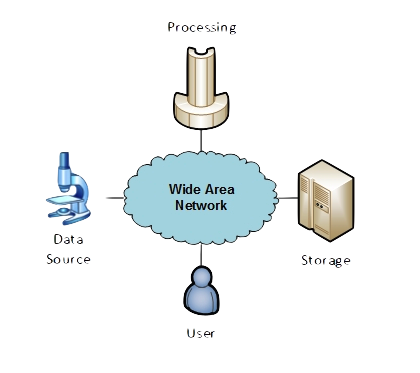 5 – ESnet Science Engagement (engage@es.net) - 1/22/15
© 2015, Energy Sciences Network
The Guiding Light
Something we should all remember:
The “network” extends all the way to the application layer (e.g. I will blast some data through software APIs over a socket and protocol that are running on hardware around the world, and it ‘appears’ on the other end).  
Making sure this is all working requires monitoring (active testing, passive observation) – and it needs to be done AT EVERY LAYER
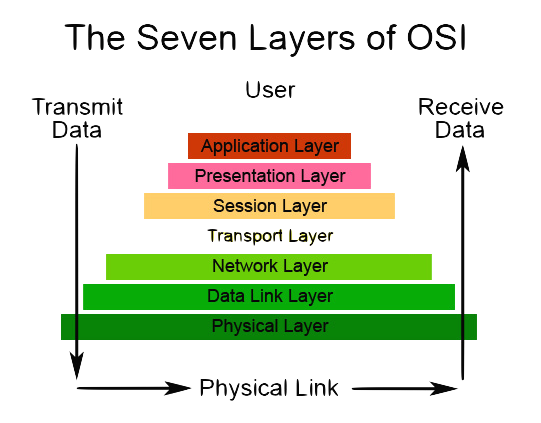 © 2013 University of Washington
6 – ESnet Science Engagement (engage@es.net) - 1/22/15
© 2015, Energy Sciences Network
[Speaker Notes: The very structure of modern scientific use assumes networks exist: high performance, feature rich, global scope (e.g. not commodity networking – R&E networking)
What is “The Network” anyway?
“The Network” is the set of devices, applications, and processes involved in the use of a remote resource
This is not just about the network interconnection
This is about data flow from experiment to analysis, between facilities, etc.
User interfaces for “The Network” – portal, data transfer tool, workflow engine
Therefore, servers and applications must always be considered
Historically not something the campus networking team has dealt with; campus networking must evolve to remaining competitive
What is important?
Correctness
Consistency
Performance]
Not Lacking in Products
The key difference: “end-to-end” isn’t always a concern.
Metrics you need?
All of the layers?
Where do you start?
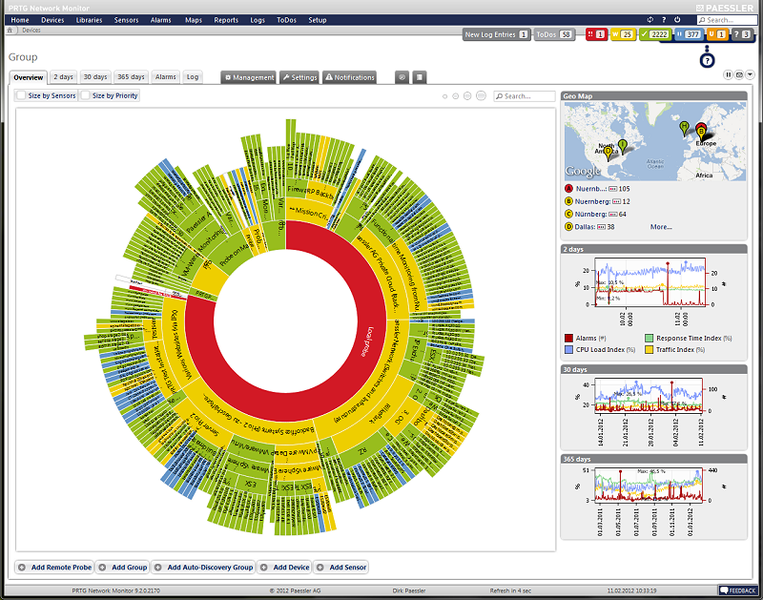 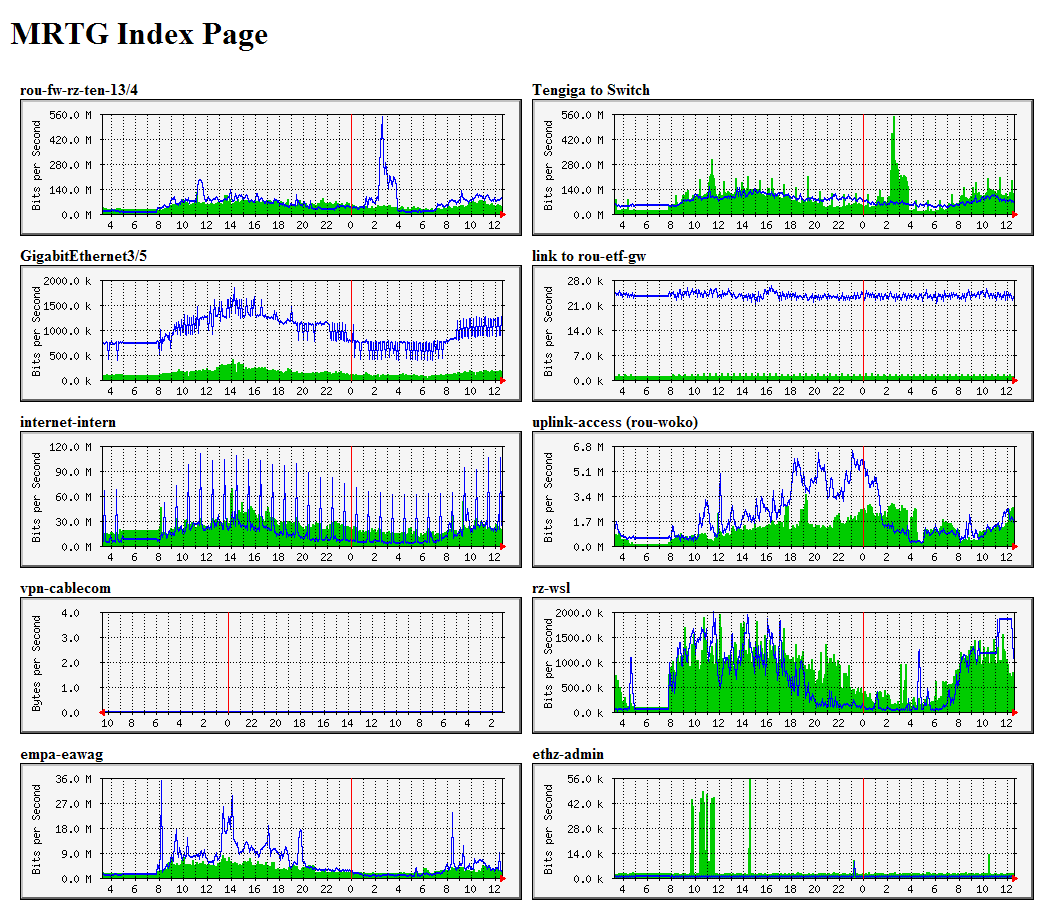 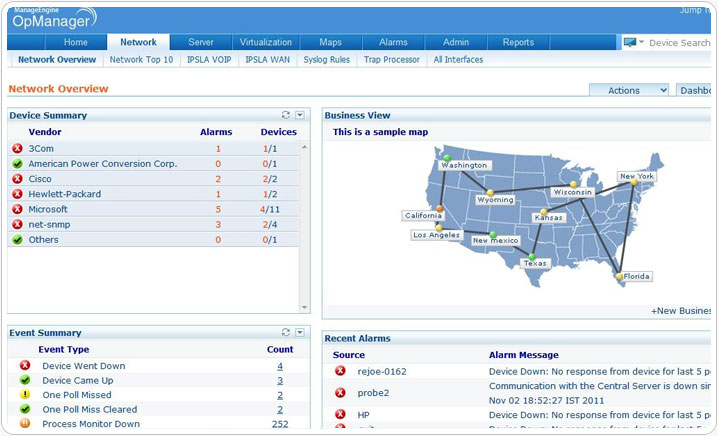 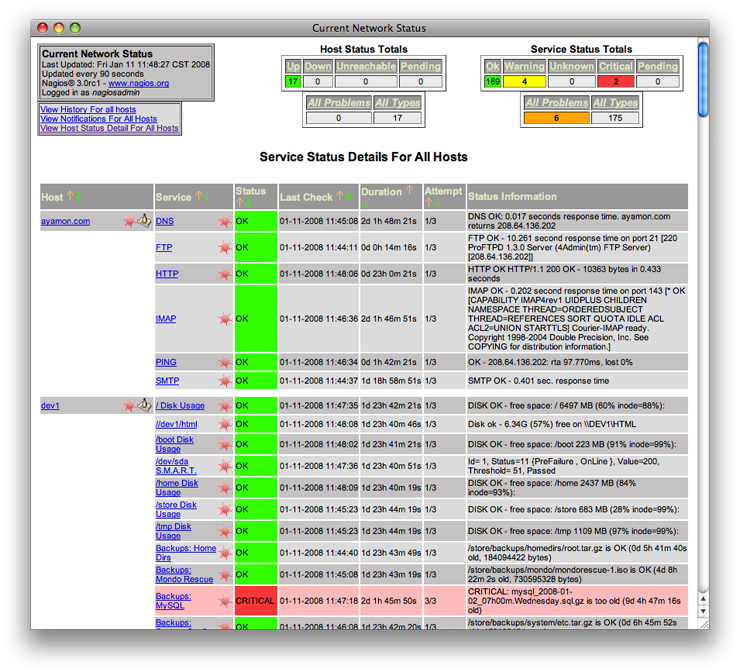 7 – ESnet Science Engagement (engage@es.net) - 1/22/15
© 2015, Energy Sciences Network
Outline
Introduction and Motivation
“I wish we had a solution to expedite network performance debugging”
Break out the duct tape and beer
perfSONAR use (theory & practice)
The ESnet use case
Looking forward – perfSONAR in 20 years
8 – ESnet Science Engagement (engage@es.net) - 1/22/15
© 2015, Energy Sciences Network
Why is this so hard?
There is a lot of network out there to cover
think about all the pieces on your own campus network
Multiply that by ~300 other colleges, ~50 RONs, a handful of national networks, exchange points, etc. etc.  
There are things that ‘work’, but no real BCPs
Everyone has their own form of monitoring – some of the important things (utilization, latency) may be covered
Not all campus networks are the same – Dale Smith will be talking later
Lack of understanding about problems, or how expectation and reality aren’t matching for some use cases
Remember TCP?  Could you diagram it on a board?
Converged network designs do not perform well.  
Many suffering in silence
For every ‘bothersome’ network user that is letting you know his file transfers aren’t working, there are are probably 10-50 more who ‘expect’ the network in a crappy manner – that’s what happens at home after all.
9 – ESnet Science Engagement (engage@es.net) - 1/22/15
© 2015, Energy Sciences Network
Where Are The Problems?
Congested or faulty links between domains
Latency dependant problems inside domains with small RTT
Source
Campus
Backbone
Destination
Campus
D
S
NREN
Regional
Congested intra- campus links
10 – ESnet Science Engagement (engage@es.net) - 1/22/15
© 2015, Energy Sciences Network
Local Testing Will Not Find Everything
Performance is poor when RTT exceeds ~10 ms
Performance is good when RTT is < ~10 ms
Destination
Campus
R&E
Backbone
Source
Campus
D
S
Switch with small buffers
Regional
Regional
11 – ESnet Science Engagement (engage@es.net) - 1/22/15
© 2015, Energy Sciences Network
What are the problems?  Soft Network Failures
Soft failures are where basic connectivity functions, but high performance is not possible.
TCP was intentionally designed to hide all transmission errors from the user:
“As long as the TCPs continue to function properly and the internet system does not become completely partitioned, no transmission errors will affect the users.” (From IEN 129, RFC 716)
Some soft failures only affect high bandwidth long RTT flows.
Hard failures are easy to detect & fix 
soft failures can lie hidden for years!
One network problem can often mask others
Active testing is required to really get a handle on these – you won’t see soft failure behavior via a 5 minute poll of a counter
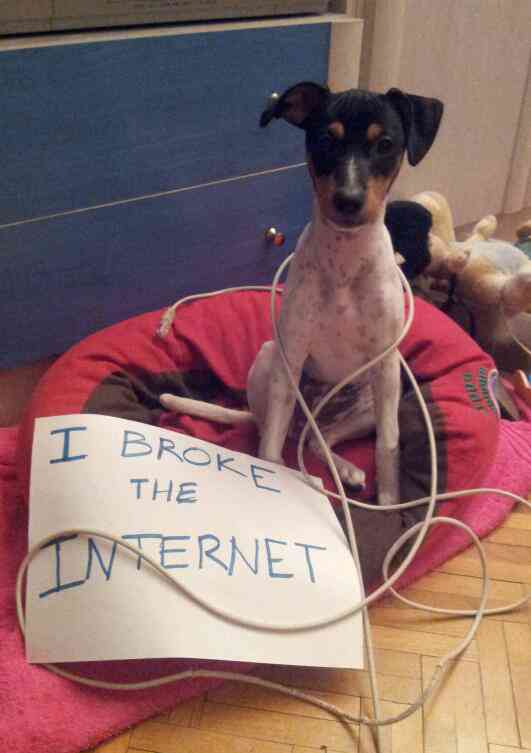 12 – ESnet Science Engagement (engage@es.net) - 1/22/15
© 2015, Energy Sciences Network
Second star to the right, and straight on till morning
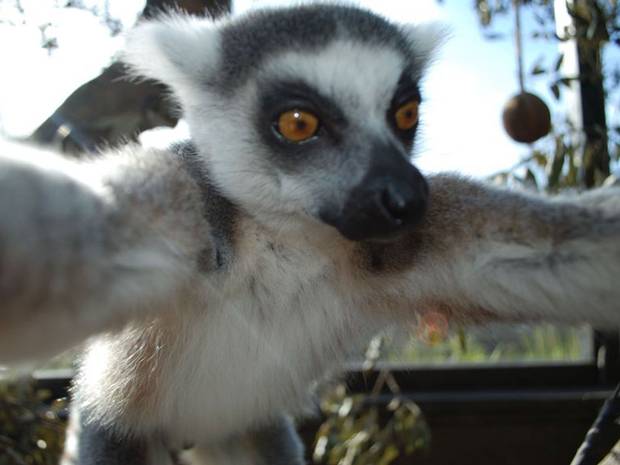 Lets dream big - In an ideal world, we need:
Something that is easily deployed
Has the ability to test up and down the stack, and always end-to-end
Features active testing …
… for many different kinds of metric (most related to TCP behavior)
There are many attempts to build such things, the graveyard has a lot of fresh stones marking the tools that were great and never took off
Maybe the most important item missing from the above list:
Deployment numbers
The usefulness of a tool of this nature is bound to how many instances there are.  It’s a crappy framework for debugging a world of networks if there are only 5 instances available
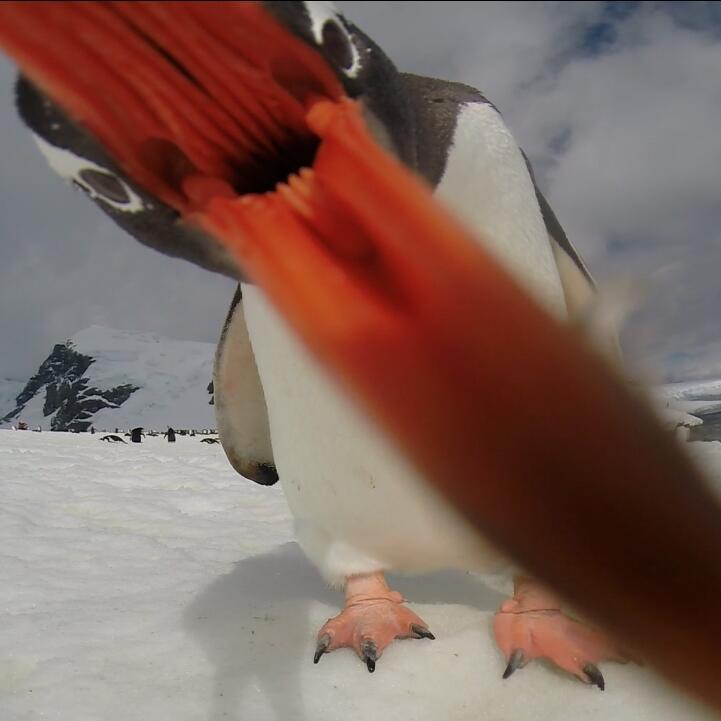 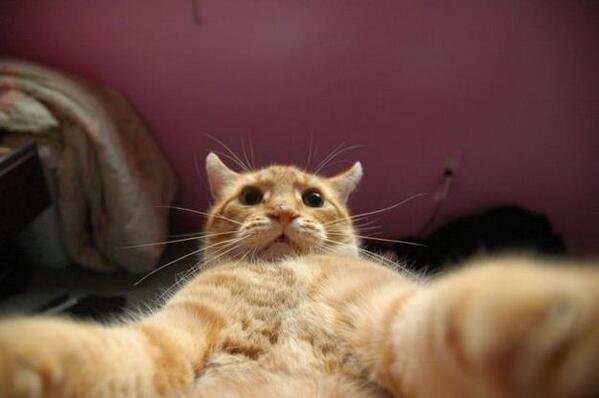 13 – ESnet Science Engagement (engage@es.net) - 1/22/15
© 2015, Energy Sciences Network
Outline
Introduction and Motivation
“I wish we had a solution to expedite network performance debugging”
Break out the duct tape and beer
perfSONAR use (theory & practice)
The ESnet use case
Looking forward – perfSONAR in 20 years
14 – ESnet Science Engagement (engage@es.net) - 1/22/15
© 2015, Energy Sciences Network
Network Monitoring
All networks do some form monitoring.  
Addresses needs of local staff for understanding state of the network
Would this information be useful to external users?
Can these tools function on a multi-domain basis?
Beyond passive methods, there are active tools.  
E.g. often we want a ‘throughput’ number.  Can we automate that idea?
Wouldn’t it be nice to get some sort of plot of performance over the course of a day?  Week?  Year?  Multiple endpoints?
Where is the “Measurement Middleware”? Something to allow for the easy exchange of metrics that are collected locally, on a global scale?
15 – ESnet Science Engagement (engage@es.net) - 1/22/15
© 2015, Energy Sciences Network
The Ghost of perfSONAR Past
Internet2 Performance Evaluation and Review Framework (PERF) - ~2002
16 – ESnet Science Engagement (engage@es.net) - 1/22/15
© 2015, Energy Sciences Network
The Ghost of perfSONAR Past
Internet2 E2E piPEs (End-to-End Performance Initiatives Performance Environment System) ~2003/2004
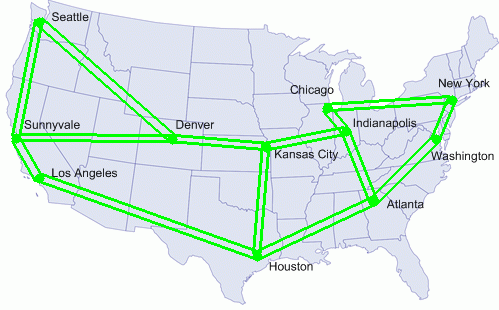 17 – ESnet Science Engagement (engage@es.net) - 1/22/15
© 2015, Energy Sciences Network
Courtesy of E. Boyd @ Internet2
Talk to the other guys
Everything is
AOK
No other
complaints
System
 Administrator
LAN
 Administrator
LAN
 Administrator
System
 Administrator
Campus
Networking
Campus
Networking
Backbone
Gigapop
Gigapop
Problem: Nobody’s Fault
Hey, this is not working right!
Others are 
getting in ok
Not our problem
Applications
 Developer
Applications
 Developer
The computer
Is working OK
Looks fine
All the lights
 are green
How do you solve
a problem along a path?
Everyone says it is
working fine!
We don’t see
 anything wrong
The network is lightly loaded
[Speaker Notes: No one claims that their cloud has a performance problem.
Note that a majority of the clouds are on campus]
Suddenly – the plot thickened
GEANT2/JRA1 Framework Layers (~2004)
19 – ESnet Science Engagement (engage@es.net) - 1/22/15
© 2015, Energy Sciences Network
And other smart people were thinking about metrics
Global Grid Forum (~2003)
Hierarchy of Network Performance Characteristics
http://www.ogf.org/documents/GFD.23.pdf 
Request Schema Requirements and Sample Implementation
Report Schema Requirements and Sample Implementation
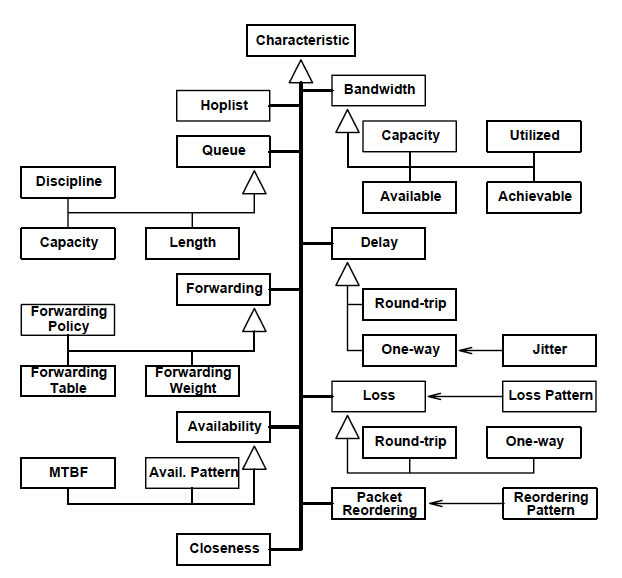 20 – ESnet Science Engagement (engage@es.net) - 1/22/15
© 2015, Energy Sciences Network
Revisionist History of perfSONAR
~2004
GN2/JRA1 + Internet2 piPEs/AMI + ESnet Science Support + GGF/OGF Metrics work = perfSONAR
First real software was a ‘Measurement Archive’ that read RRD files (e.g. from MRTG)
Purpose was to share measurements in a uniform and standard way – we don’t want to re-invent the measurement wheel.  
Lots of other infrastructure planned and implemented (visualization, infrastructure, support of other metrics)
~2007
Listening to many communities can sometimes mean many paths.  perfSONAR splits into two implementations to meet the needs of operations teams in different parts of the world.  
~2009
The NPToolkit (grand relation of the current perfSONAR Toolkit) is launched.  Ready to rock tools on a LiveCD or a complete Linux distro.  Now there are no more minimal deployment excuses
~2013
perfSONAR passes 1000 public deployments.  The number could me much higher for private use cases.  
Present Day
~1250 deployments, most running the latest release
Reboot on the relationship of perfSONAR partners, the addition of Indiana University, and a new roadmap: http://www.perfsonar.net/project-information/project-roadmap/
21 – ESnet Science Engagement (engage@es.net) - 1/22/15
© 2015, Energy Sciences Network
Hype Curve?
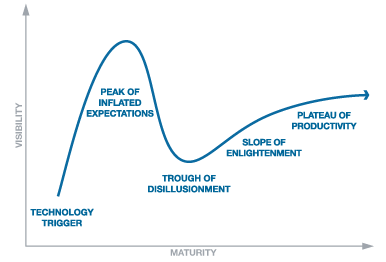 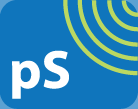 ?
22 – ESnet Science Engagement (engage@es.net) - 1/22/15
© 2015, Energy Sciences Network
Deployment Trends
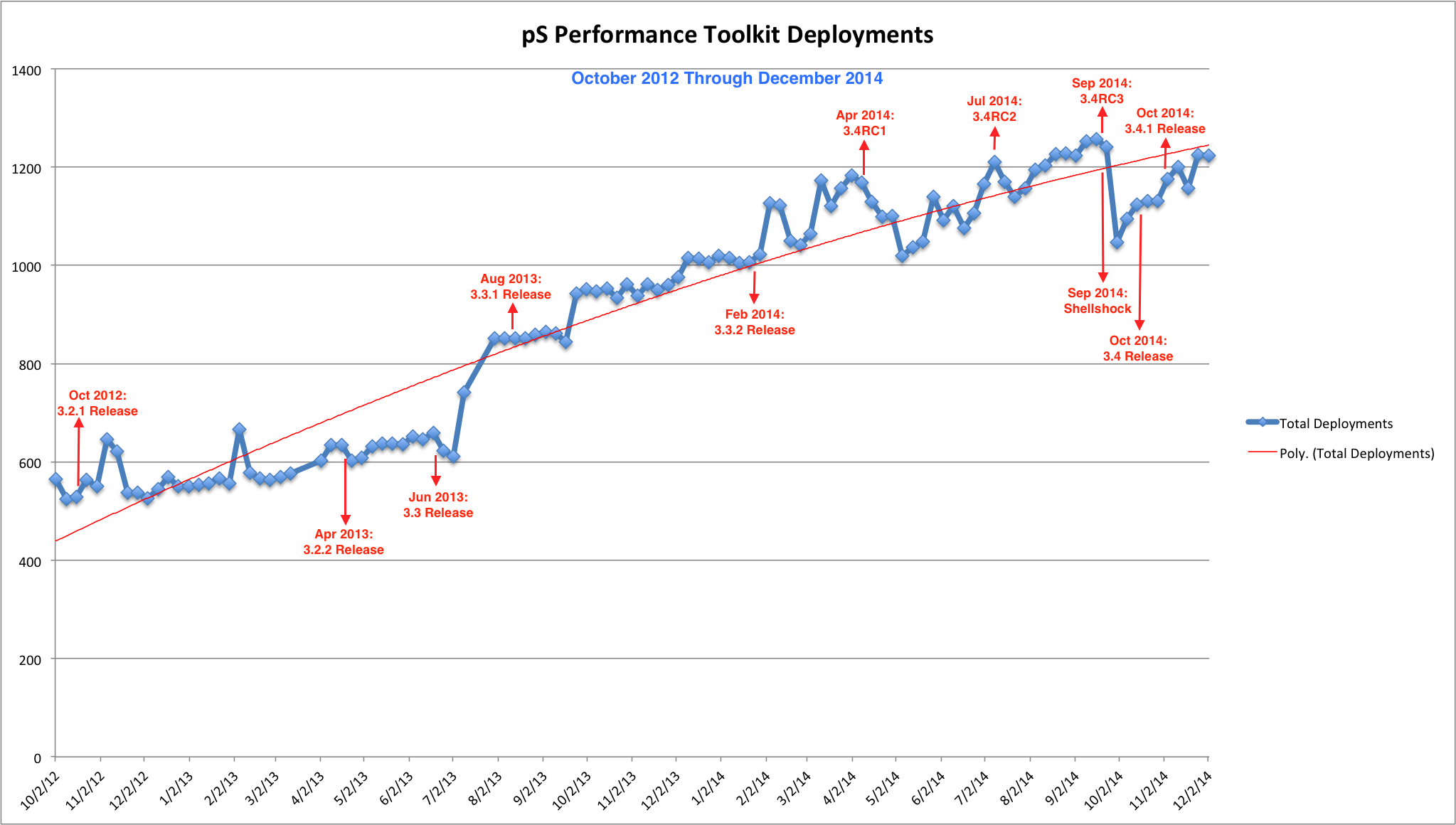 23 – ESnet Science Engagement (engage@es.net) - 1/22/15
© 2015, Energy Sciences Network
Deployment Trends
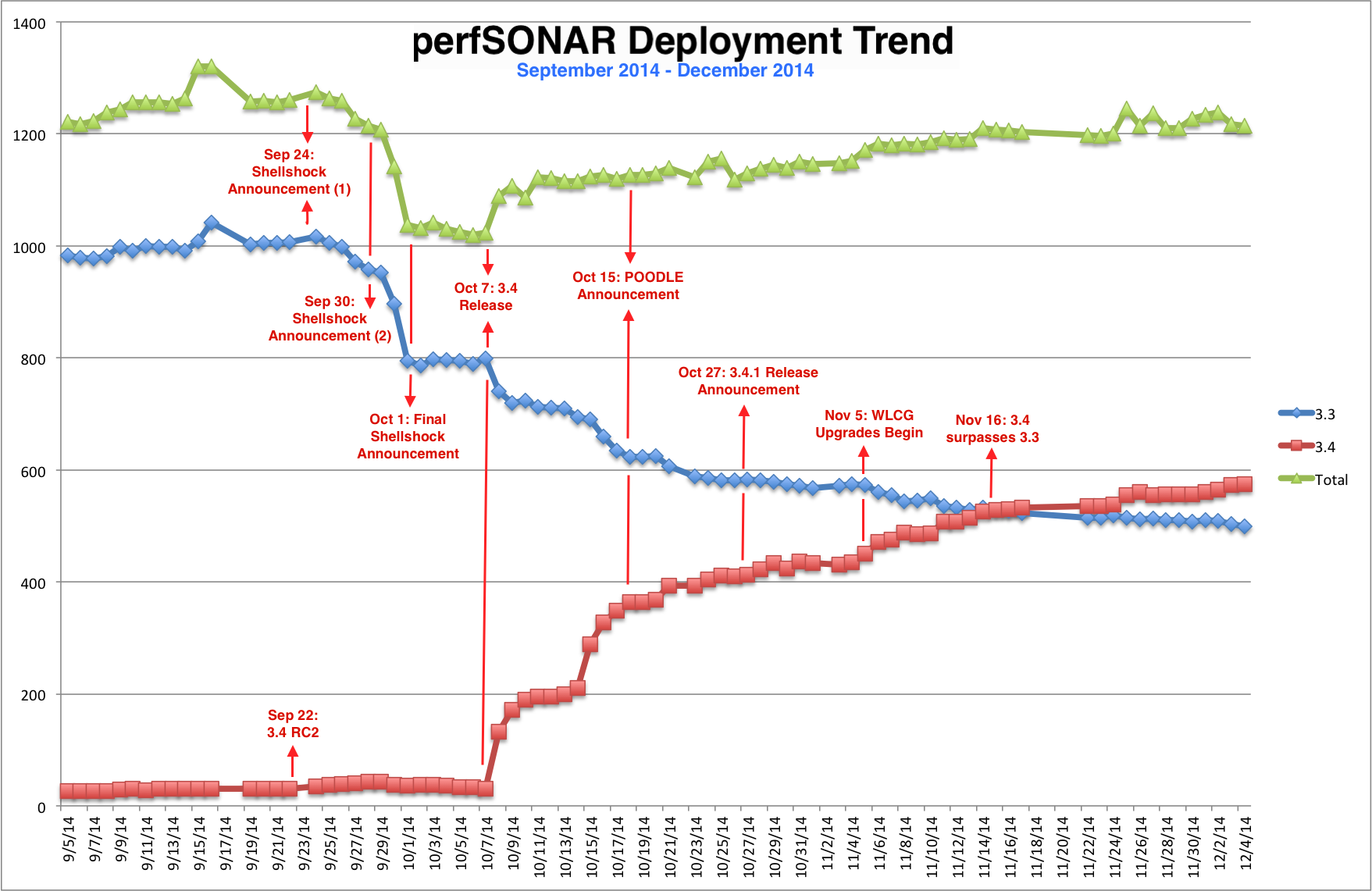 24 – ESnet Science Engagement (engage@es.net) - 1/22/15
© 2015, Energy Sciences Network
Outline
Introduction and Motivation
“I wish we had a solution to expedite network performance debugging”
Break out the duct tape and beer
perfSONAR use (theory & practice)
The ESnet use case
Looking forward – perfSONAR in 20 years
25 – ESnet Science Engagement (engage@es.net) - 1/22/15
© 2015, Energy Sciences Network
The perfSONAR Solution (Theoretical)
At the core, perfSONAR was designed to:
Work across the boundaries of a domain
Find the problems that traditional tools couldn’t
Improve the outcomes for network use cases
Conceptually, a single perfSONAR node can be used for inter and intra network use cases:
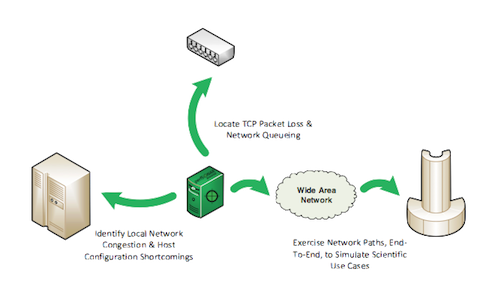 26 – ESnet Science Engagement (engage@es.net) - 1/22/15
© 2015, Energy Sciences Network
The perfSONAR Solution (Theoretical)
Finding problems along the end to end path remains the single most compelling use case.
Because there are more than a 1000 instances, many paths are fully covered and thus problems can be ( and are being ) solved frequently
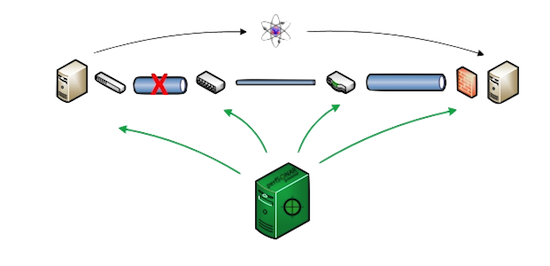 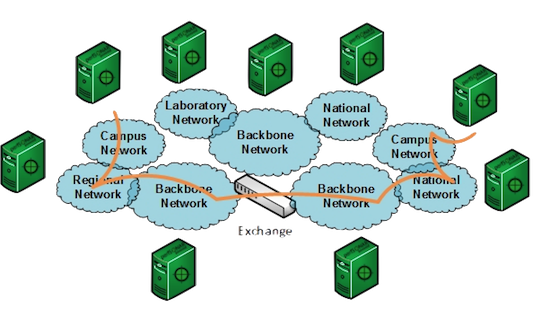 27 – ESnet Science Engagement (engage@es.net) - 1/22/15
© 2015, Energy Sciences Network
The perfSONAR Solution (Theoretical)
Each toolkit node has the tooling to:
Manage normal sysadmin like functions (software maintenance, server maintenance, targeted security)
Become a ‘beacon’ so that others can locate and test against the resource
Create and perform regular tests of its own, for a couple of key metrics
Store the data for an extended period of time
Visualize the results
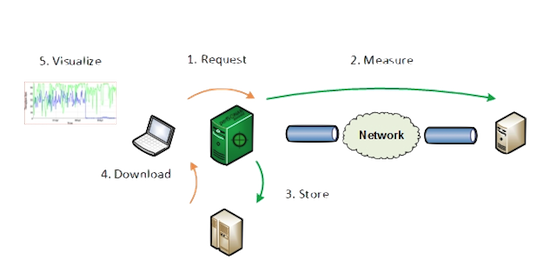 28 – ESnet Science Engagement (engage@es.net) - 1/22/15
© 2015, Energy Sciences Network
The perfSONAR Solution (Theoretical)
Deployments can be unmanaged, loosely managed, or completely managed
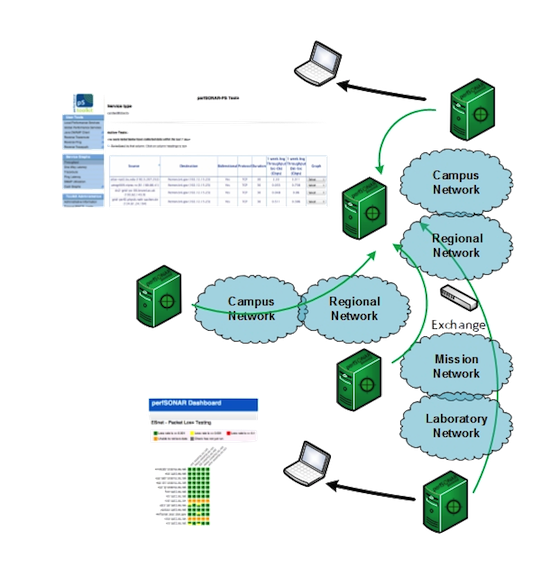 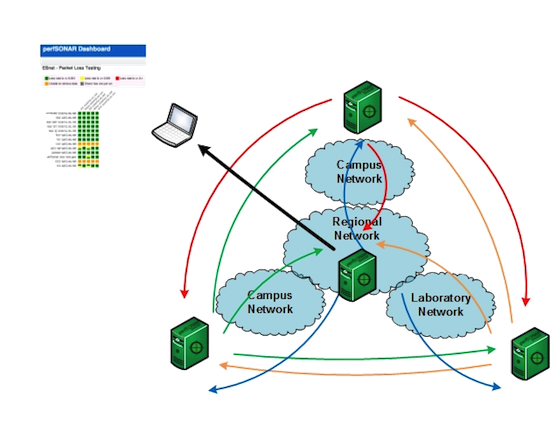 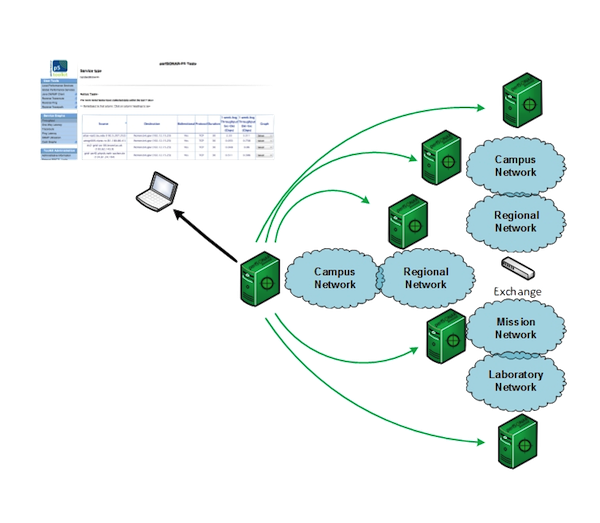 29 – ESnet Science Engagement (engage@es.net) - 1/22/15
© 2015, Energy Sciences Network
The perfSONAR Solution (Practical)
Gradual link failure (e.g. no hard alarms)
Regular throughput shows the problem over time – single measurements wouldn’t be useful
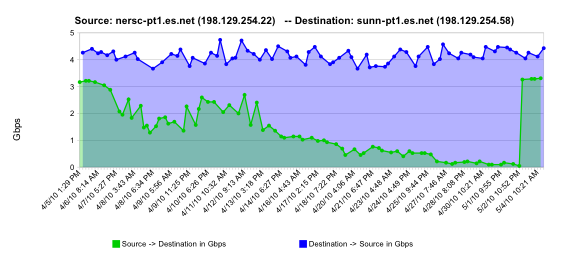 normal performance
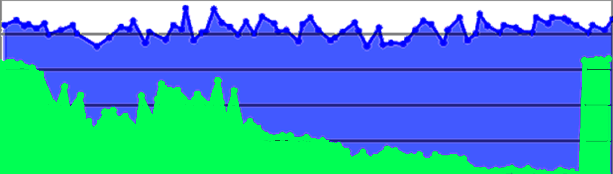 Gb/s
degrading performance
repair
one month
30 – ESnet Science Engagement (engage@es.net) - 1/22/15
© 2015, Energy Sciences Network
Reminder: We want 0 packet loss
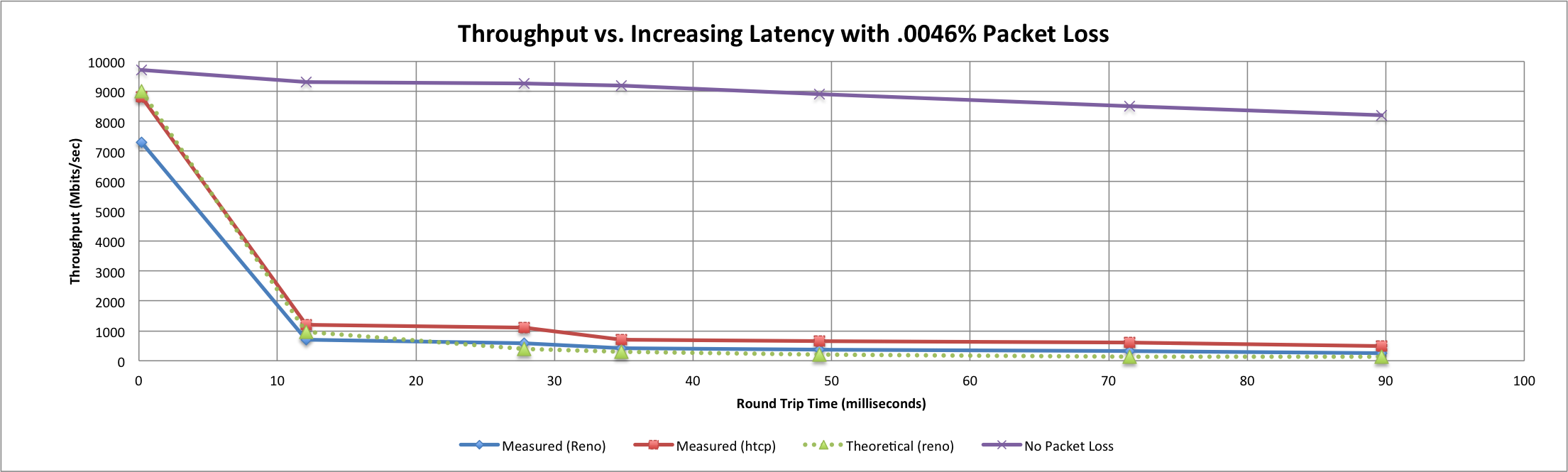 Throughput vs. increasing latency on a 10Gb/s link with 0.0046% packet loss
Local
(LAN)
With loss, high performance  beyond metro distances is essentially impossible
International
Metro Area
Regional
Continental
Measured (no loss)
Measured (HTCP)
Theoretical (TCP Reno)
Measured (TCP Reno)
31 – ESnet Science Engagement (engage@es.net) - 1/22/15
© 2015, Energy Sciences Network
The perfSONAR Solution (Practical)
The impacts of host tuning (e.g. here is a non-’network’ problem, its further up the stack).  Not all hosts are built the same.
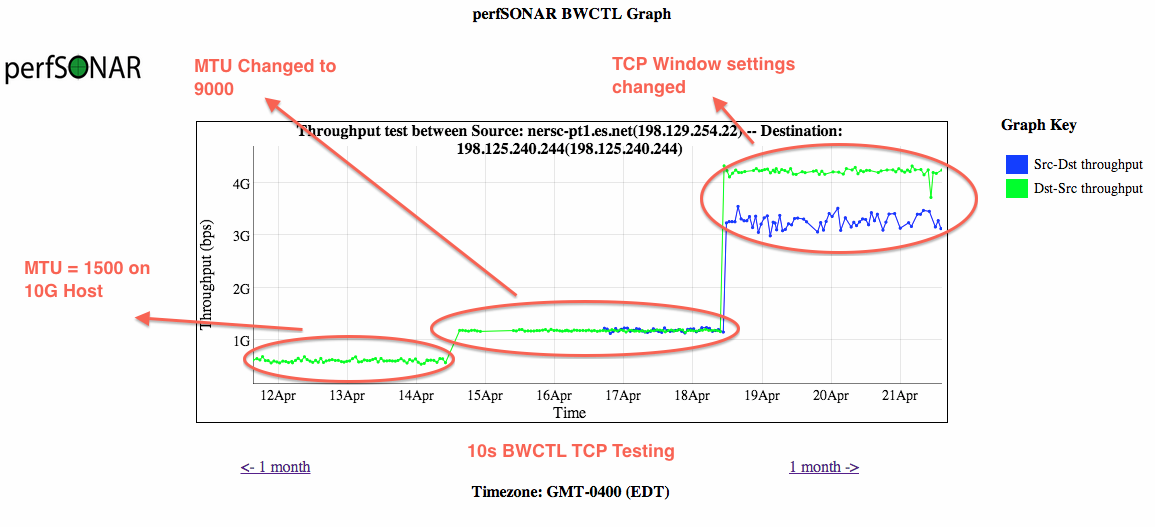 32 – ESnet Science Engagement (engage@es.net) - 1/22/15
© 2015, Energy Sciences Network
The perfSONAR Solution (Practical)
OWAMP can tell us about congestion, probably better than MRTG can.  Spot the congestion.
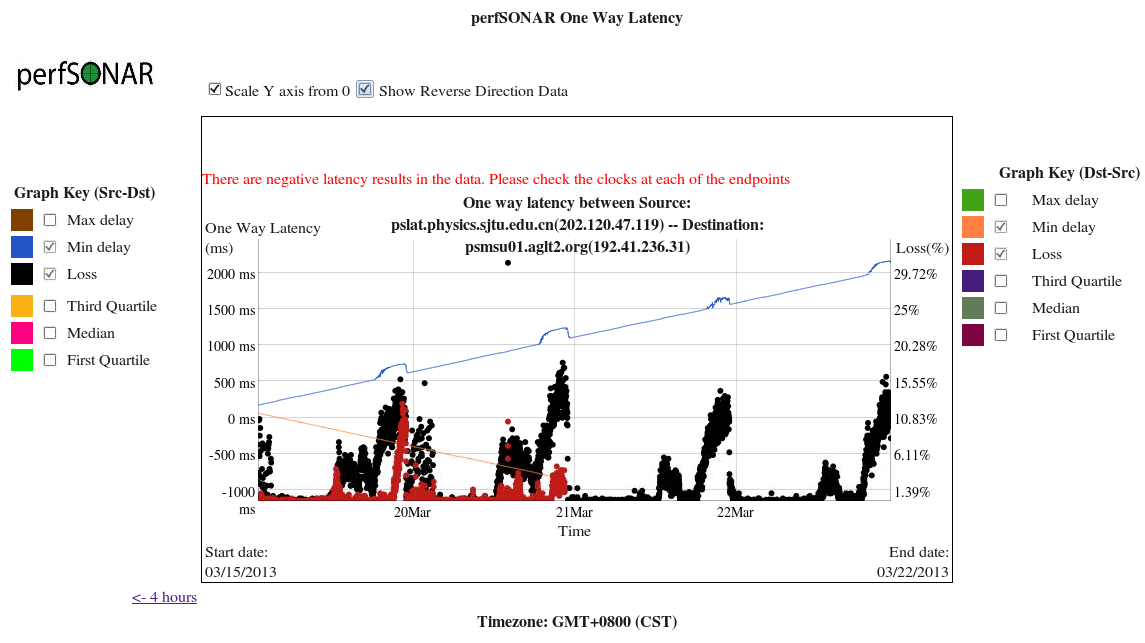 33 – ESnet Science Engagement (engage@es.net) - 1/22/15
© 2015, Energy Sciences Network
The perfSONAR Solution (Practical)
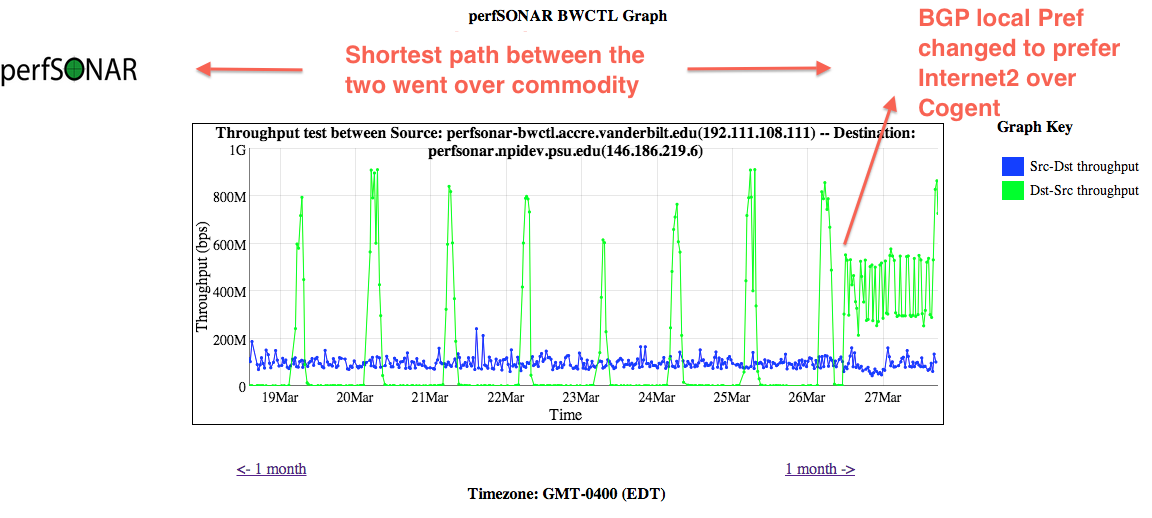 Routing can be hard – we can verify that things are correct/incorrect with traceroute – but the traffic ‘gets there’ which may be good enough.  
Now we have a record that ‘gets there’ isn’t sufficient.
34 – ESnet Science Engagement (engage@es.net) - 1/22/15
© 2015, Energy Sciences Network
The perfSONAR Solution (Practical)
Sometimes your provider makes a boo boo – wouldn’t it be nice to be able to send them a network selfie when that happens?
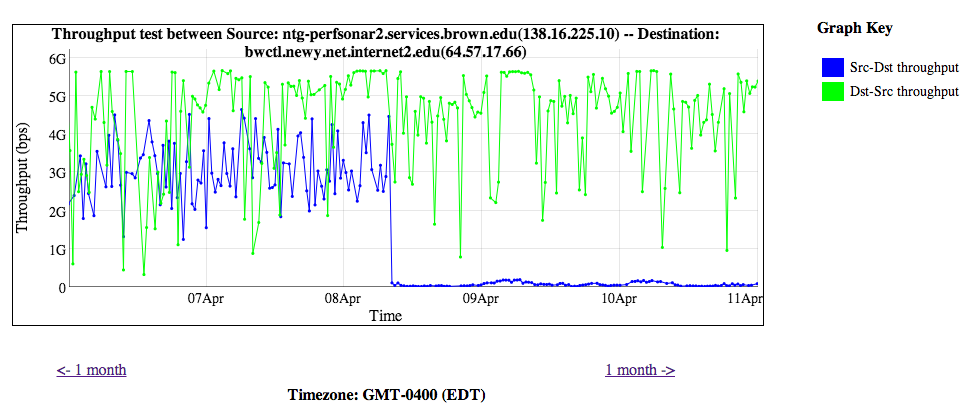 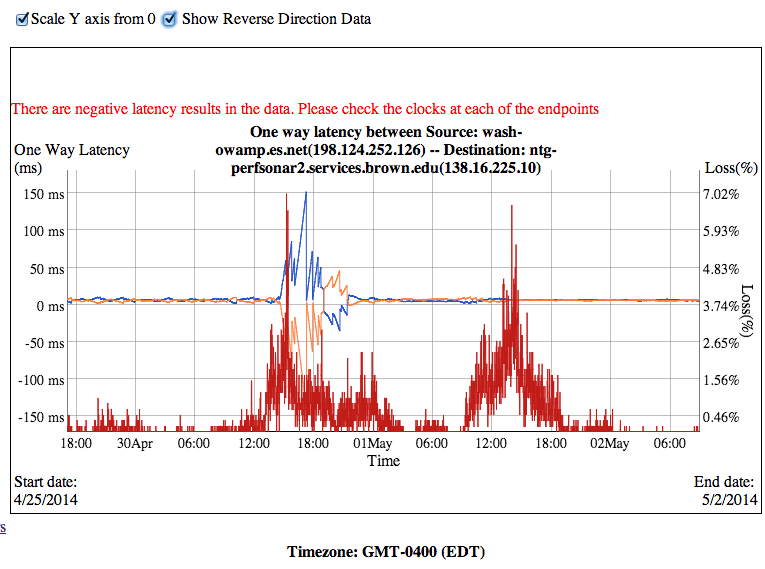 35 – ESnet Science Engagement (engage@es.net) - 1/22/15
© 2015, Energy Sciences Network
The perfSONAR Solution (Practical)
Even hard failures have an interesting pattern (fiber bump/cut):
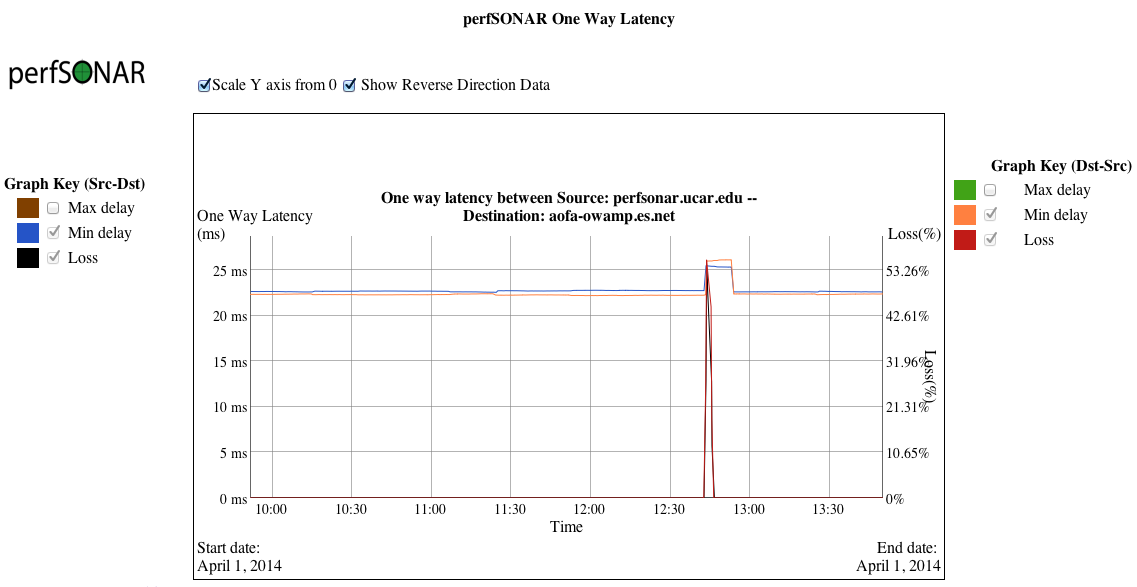 36 – ESnet Science Engagement (engage@es.net) - 1/22/15
© 2015, Energy Sciences Network
Outline
Introduction and Motivation
“I wish we had a solution to expedite network performance debugging”
Break out the duct tape and beer
perfSONAR use (theory & practice)
The ESnet use case
Looking forward – perfSONAR in 20 years
37 – ESnet Science Engagement (engage@es.net) - 1/22/15
© 2015, Energy Sciences Network
Network as Infrastructure Instrument
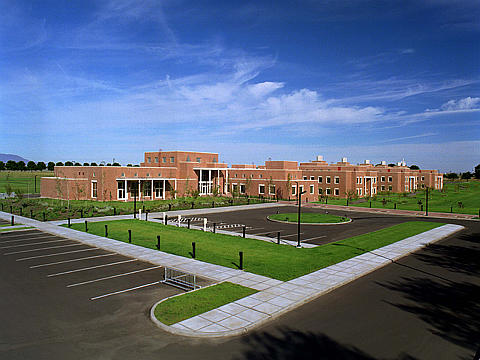 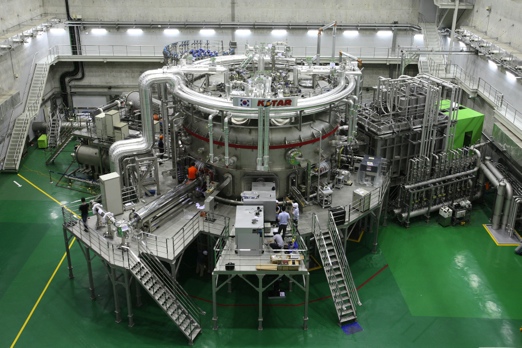 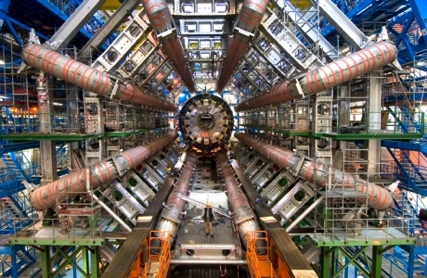 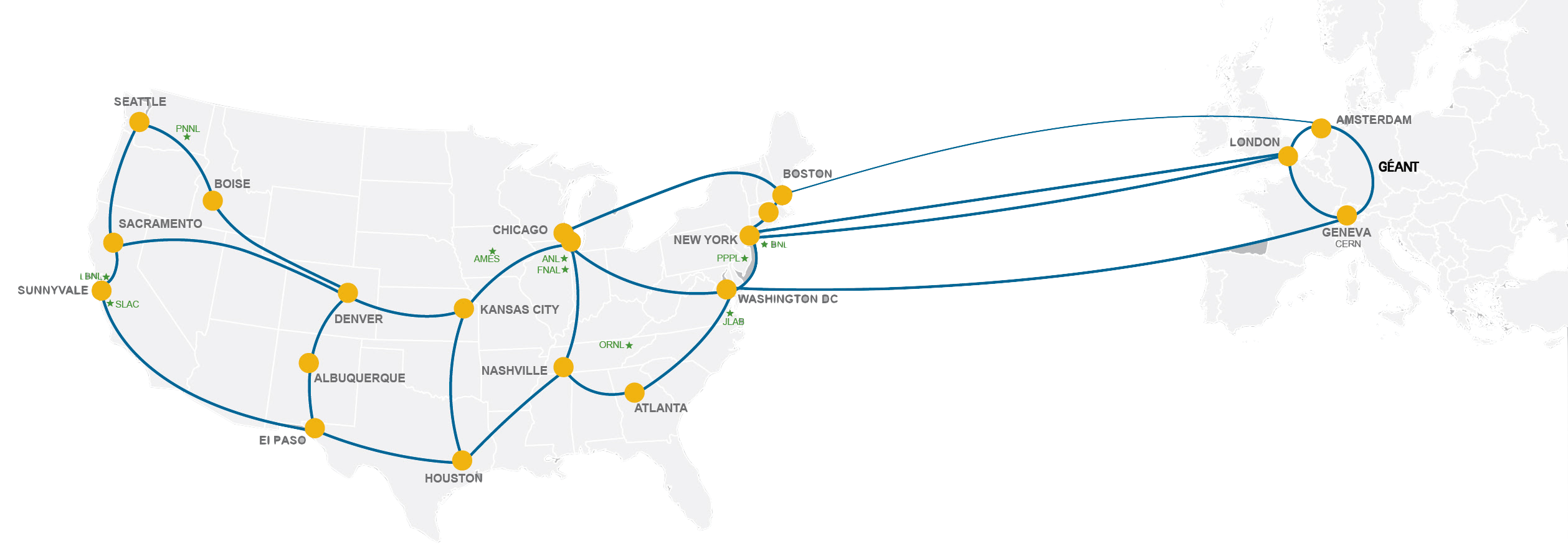 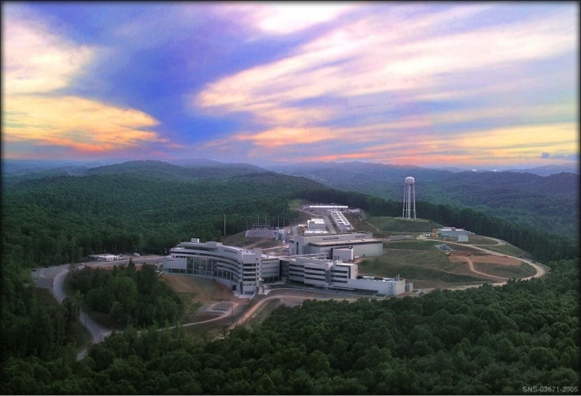 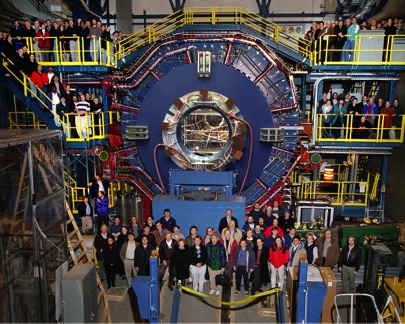 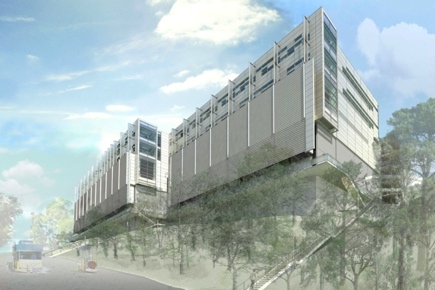 Vision: Scientific progress will be completely unconstrained by the physical location of instruments, people, computational resources, or data.
38 – ESnet Science Engagement (engage@es.net) - 1/22/15
© 2015, Energy Sciences Network
[Speaker Notes: Summing up ESnet’s vision in one slide, one phrase… 
Physical location of instruments, people, computational resources, data.  It just should not matter. 
[KSTAR, SNS, ATLAS, EMSL, CRT/NERSC, STAR Detector at RHIC [BNL, NP-funded]]]
Full Coverage …
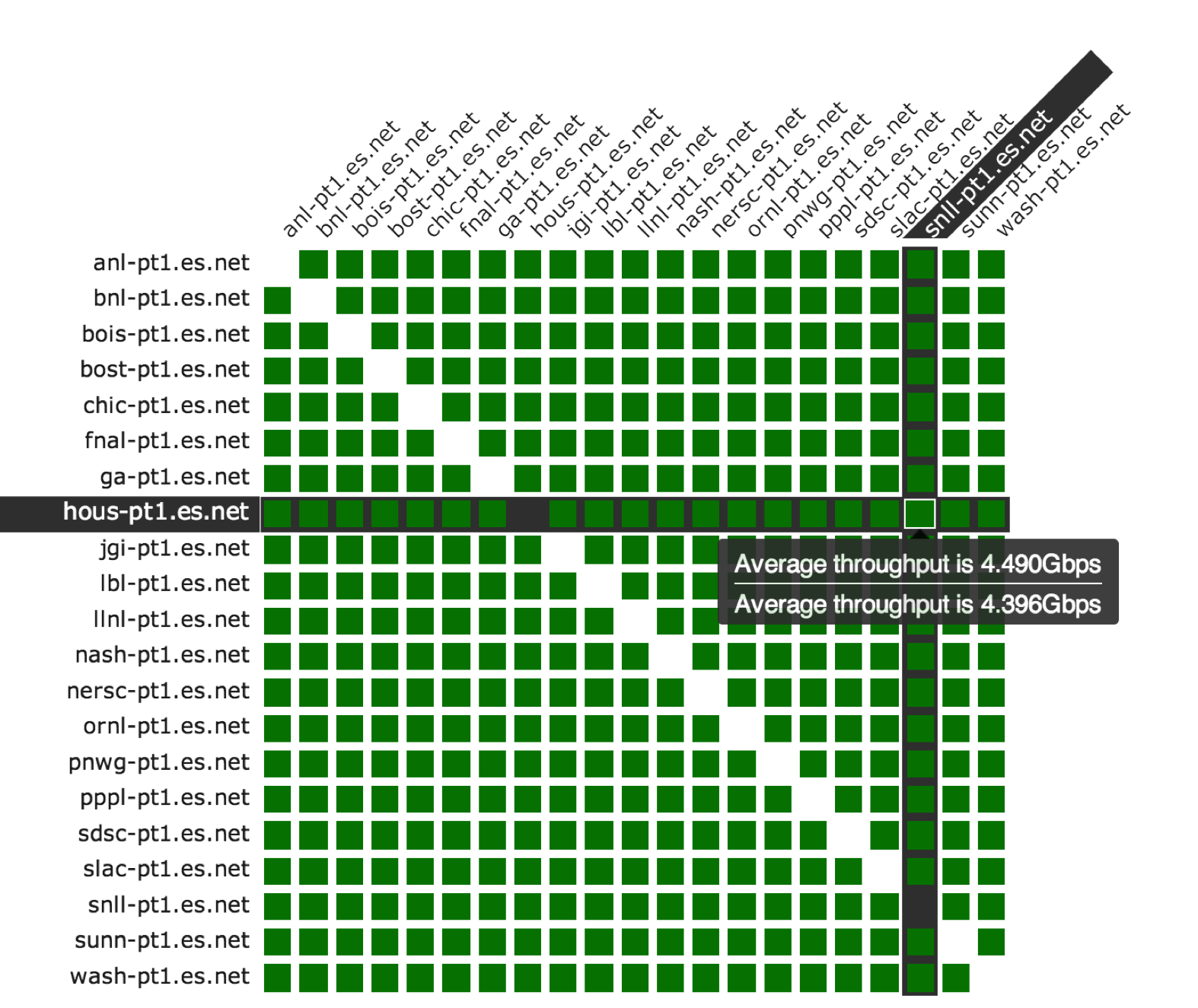 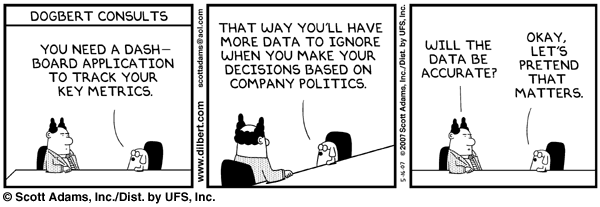 39 – ESnet Science Engagement (engage@es.net) - 1/22/15
© 2015, Energy Sciences Network
[Speaker Notes: Summing up ESnet’s vision in one slide, one phrase… 
Physical location of instruments, people, computational resources, data.  It just should not matter. 
[KSTAR, SNS, ATLAS, EMSL, CRT/NERSC, STAR Detector at RHIC [BNL, NP-funded]]]
…So you know when its gone bad
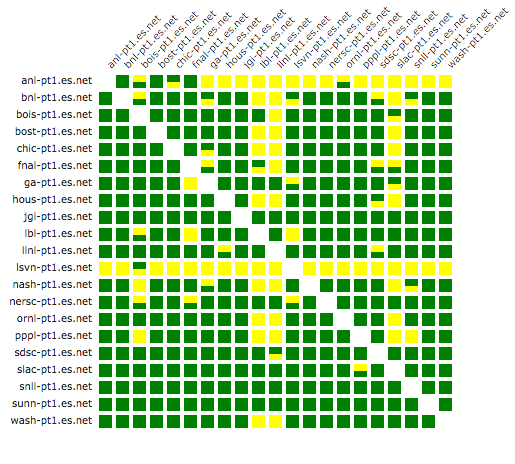 And most times the user may blame the network, their machinery, or a combination of both.  
Regular perfSONAR testing helps to isolate the problem almost immediately – our productivity has already increase by a large factor.
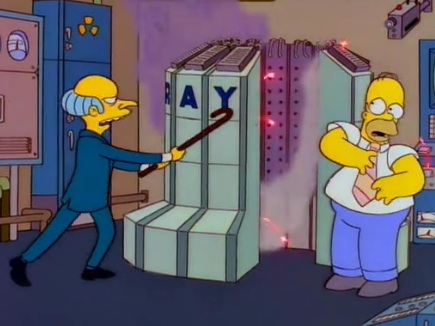 40 – ESnet Science Engagement (engage@es.net) - 1/22/15
© 2015, Energy Sciences Network
[Speaker Notes: Summing up ESnet’s vision in one slide, one phrase… 
Physical location of instruments, people, computational resources, data.  It just should not matter. 
[KSTAR, SNS, ATLAS, EMSL, CRT/NERSC, STAR Detector at RHIC [BNL, NP-funded]]]
And have a record of changes
41 – ESnet Science Engagement (engage@es.net) - 1/22/15
© 2015, Energy Sciences Network
Minor changes can have a small impact in one metric
Peering moved from 10G link to 100G link
Latency change shows path change
42 – ESnet Science Engagement (engage@es.net) - 1/22/15
© 2015, Energy Sciences Network
And have a large one for others
Performance increases
Performance stabilizes
43 – ESnet Science Engagement (engage@es.net) - 1/22/15
© 2015, Energy Sciences Network
Some pictures have more story associated
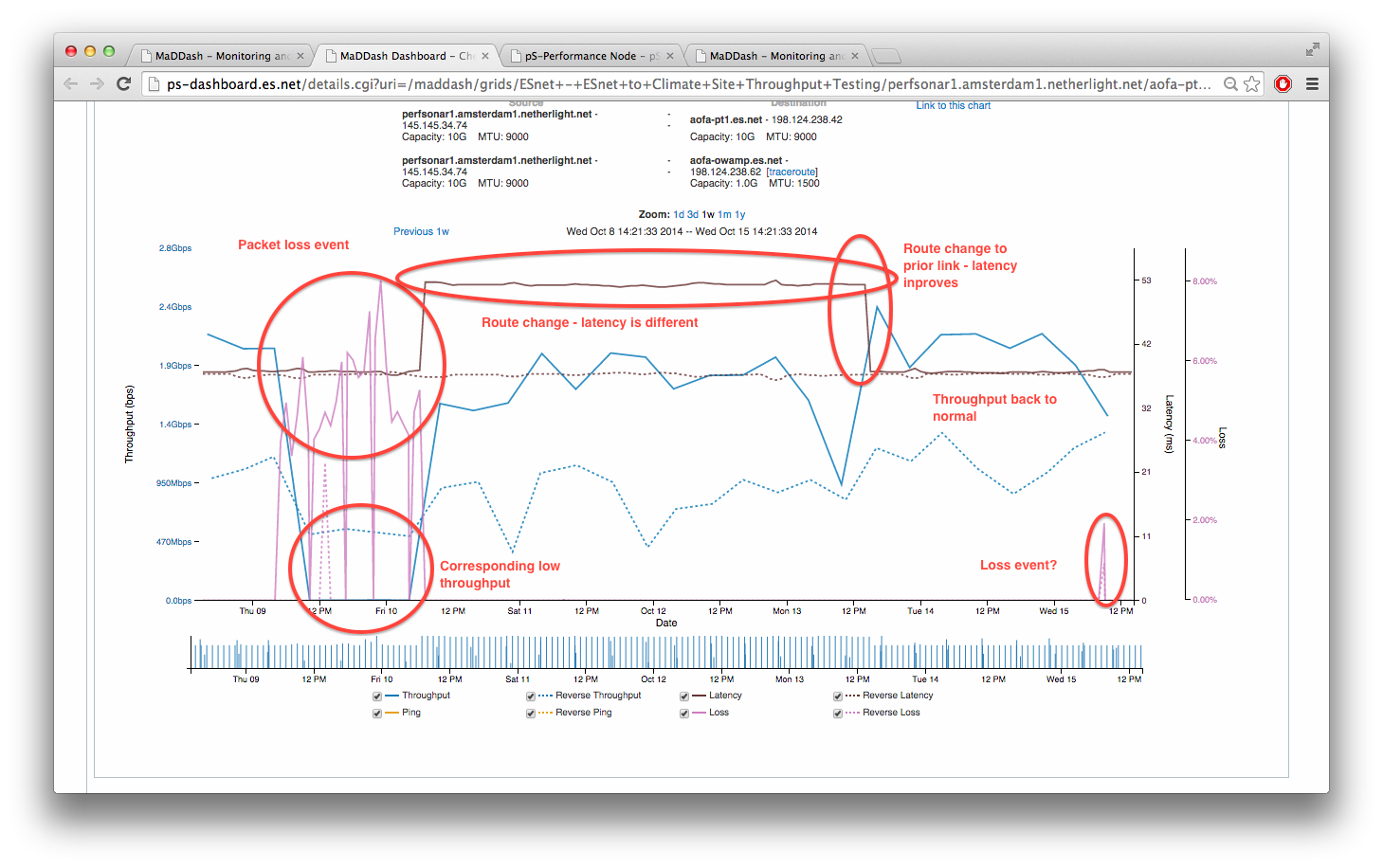 44 – ESnet Science Engagement (engage@es.net) - 1/22/15
© 2015, Energy Sciences Network
[Speaker Notes: Summing up ESnet’s vision in one slide, one phrase… 
Physical location of instruments, people, computational resources, data.  It just should not matter. 
[KSTAR, SNS, ATLAS, EMSL, CRT/NERSC, STAR Detector at RHIC [BNL, NP-funded]]]
Even minor tweaks to the testing itself matter
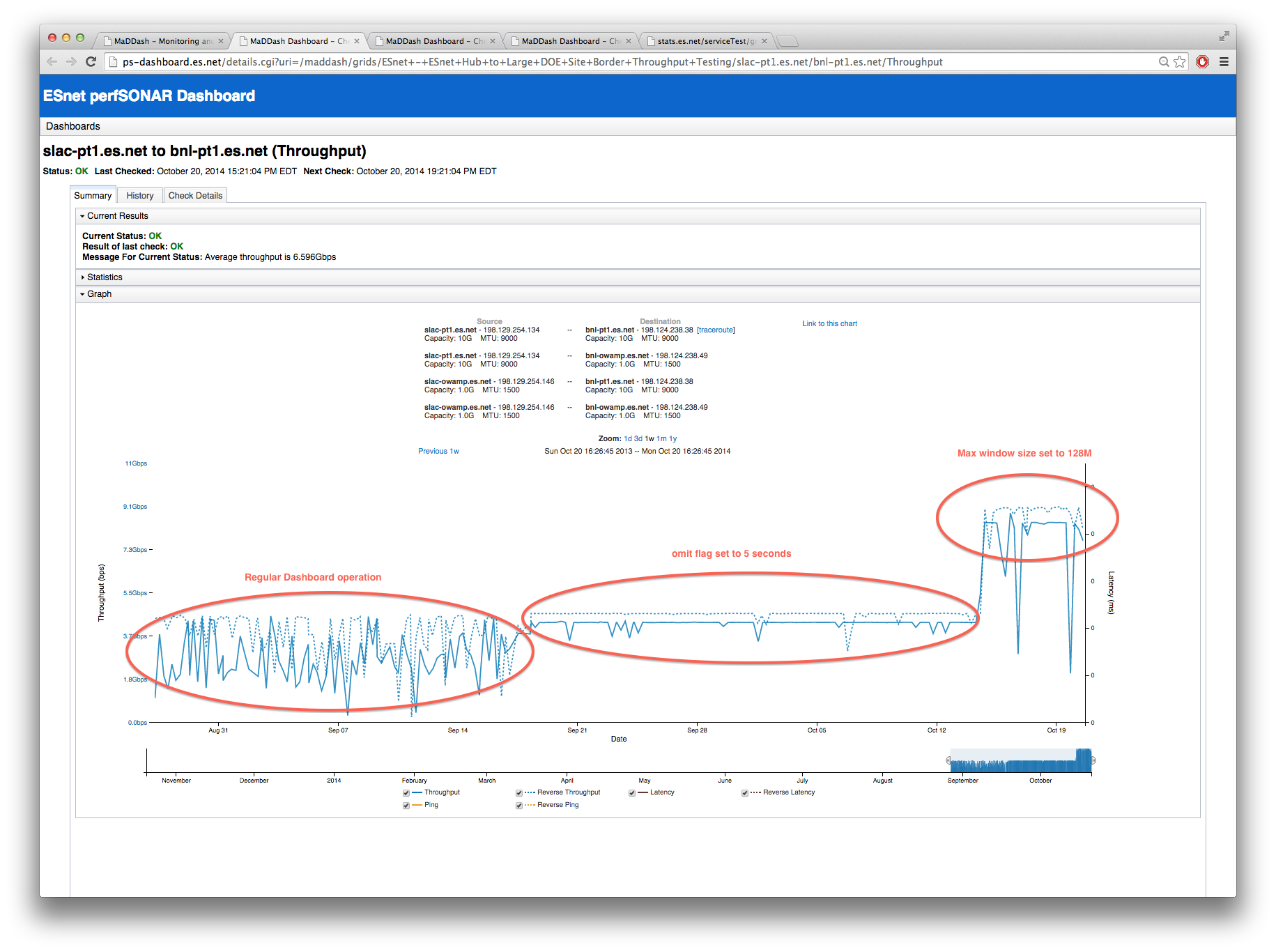 45 – ESnet Science Engagement (engage@es.net) - 1/22/15
© 2015, Energy Sciences Network
[Speaker Notes: Summing up ESnet’s vision in one slide, one phrase… 
Physical location of instruments, people, computational resources, data.  It just should not matter. 
[KSTAR, SNS, ATLAS, EMSL, CRT/NERSC, STAR Detector at RHIC [BNL, NP-funded]]]
Outline
Introduction and Motivation
“I wish we had a solution to expedite network performance debugging”
Break out the duct tape and beer
perfSONAR use (theory & practice)
The ESnet use case
Looking forward – perfSONAR in 20 years
46 – ESnet Science Engagement (engage@es.net) - 1/22/15
© 2015, Energy Sciences Network
The Event Horizon
Today will be full of lots of discussion:
perfSONAR for the operations community
perfSONAR for the research community
Things that are sensible (BCPs, etc.)
Things that may not be (creating a 1G bandwidth tester the size of a cell phone)
My position (not representative of perfSONAR or ESnet) – I am a user like many others; I do not conduct the orchestra:
There are things we can do well
Supporting what is out there (documentation, deployment, training) and building the community
There are things we can take risks on
Big “R” in “R&D”.  This should never be stifled, and needs to be be brought back into the mainline of the project instead of being and related curiosity.  
There are things we will fail at.  
Not all ideas for software/metrics to care about/attempts to please will work.  Failure is an option if it can be learned from.
47 – ESnet Science Engagement (engage@es.net) - 1/22/15
© 2015, Energy Sciences Network
Some (not all) of the Guilty Parties Who Started This Mess
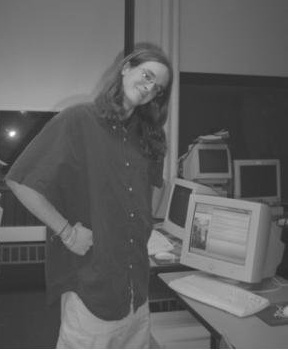 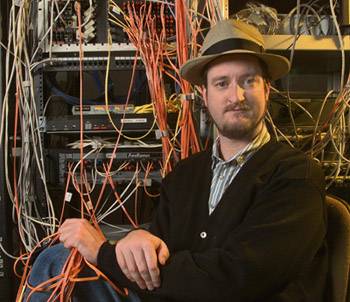 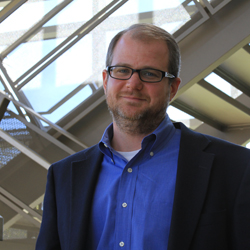 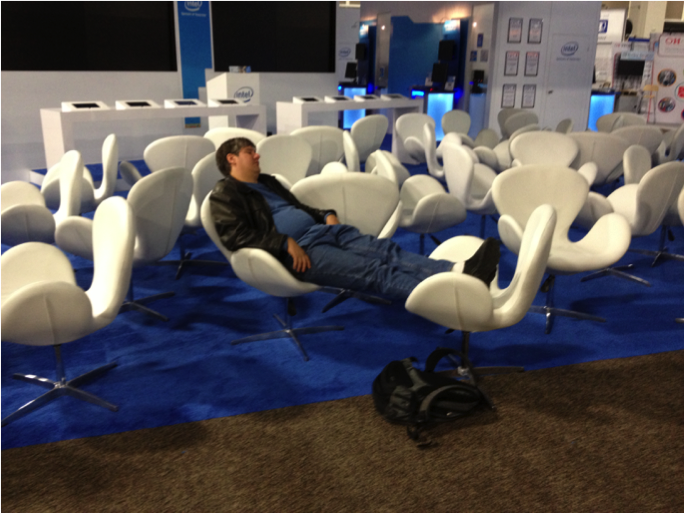 B. Tierney
D. Gunter
M. Swany
A. Brown
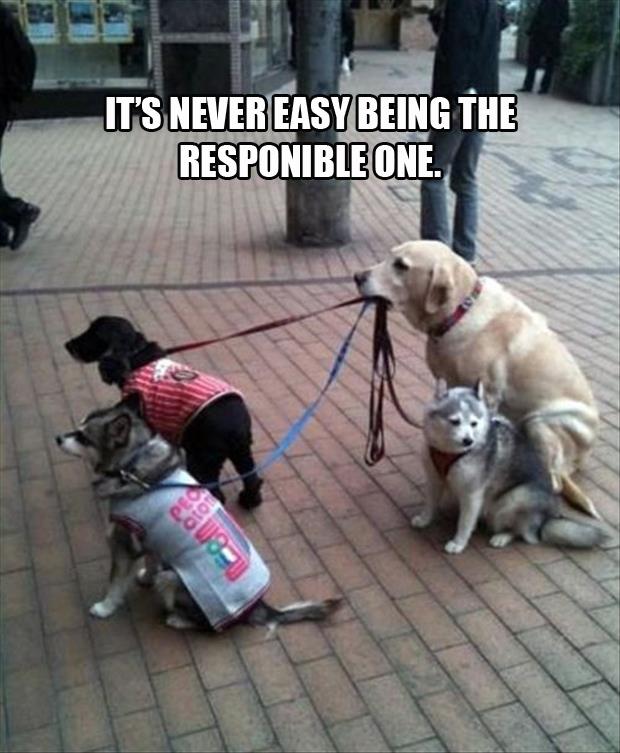 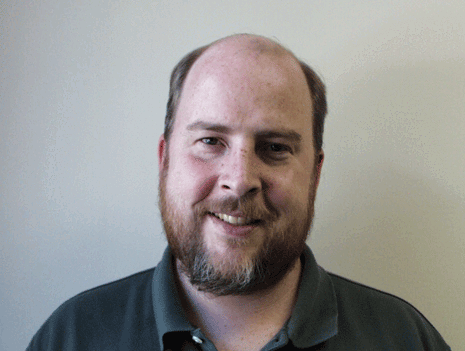 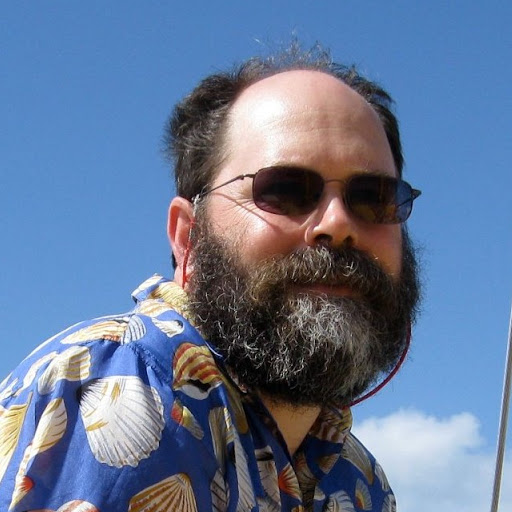 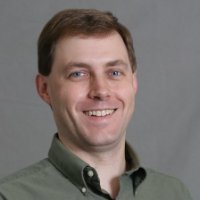 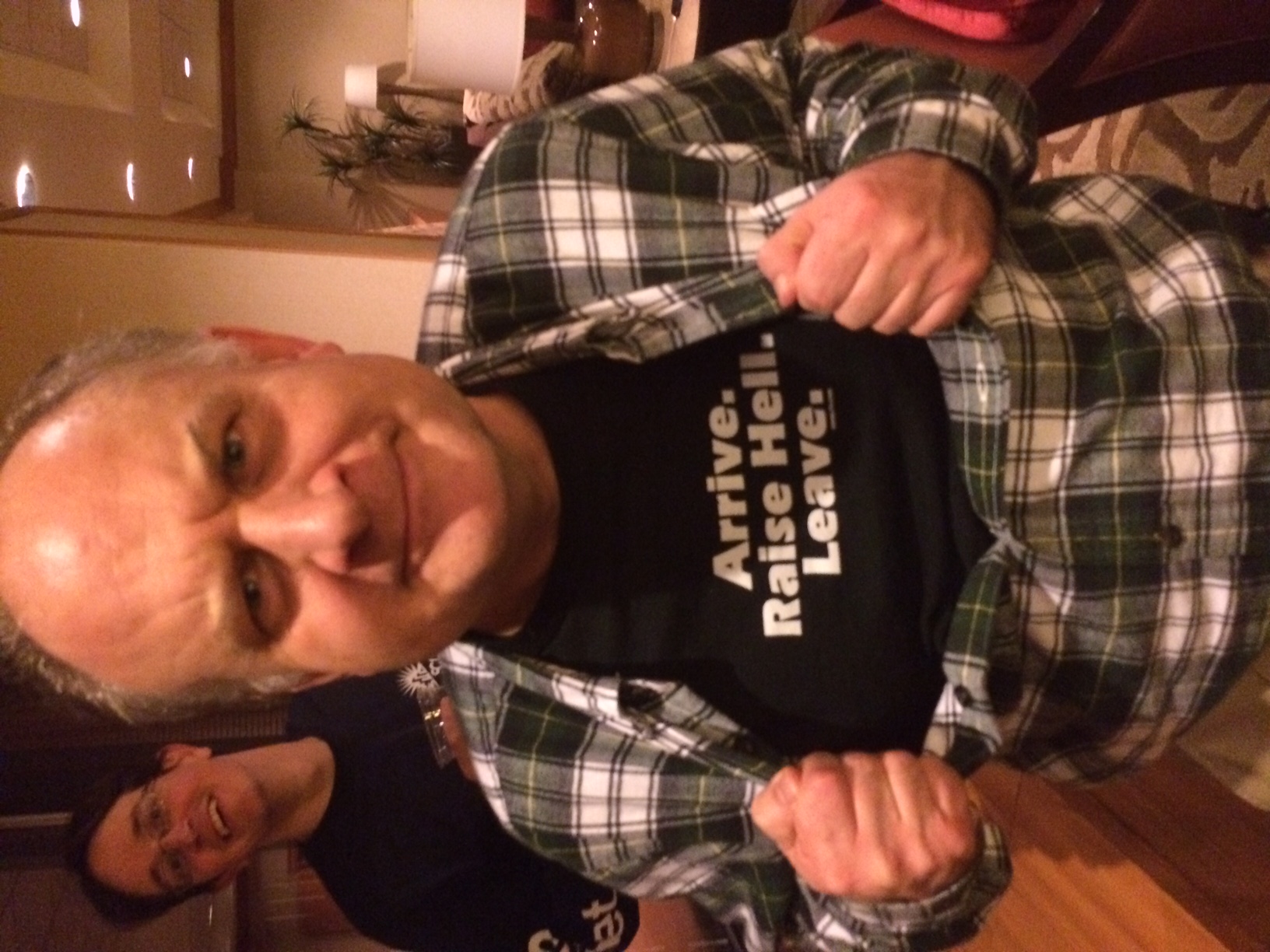 E. Boyd
J. Boote
J. Metzger
J. Zurawski
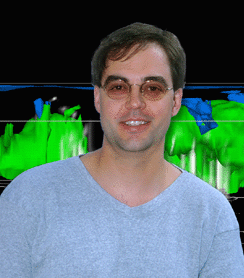 M. Zekauskas
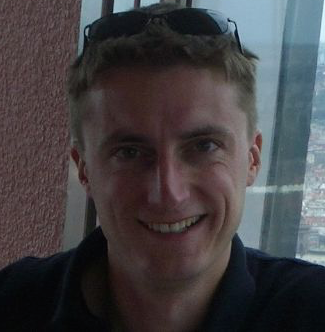 B. Lowekamp
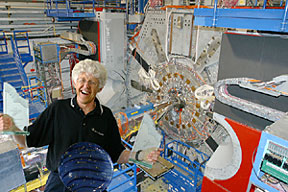 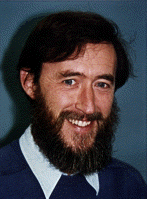 R. Hughes-Jones
M. Leese
L. Cottrell
48 – ESnet Science Engagement (engage@es.net) - 1/22/15
© 2015, Energy Sciences Network
perfSONAR at 10 Years: Cleaning Networks & Disrupting Operation
Jason Zurawski – zurawski@es.net 
Science Engagement Engineer, ESnet
Lawrence Berkeley National Laboratory
FTW: perfSONAR Deployment Best Practices, Architecture, and Moving the Needle
January 22nd, 2015